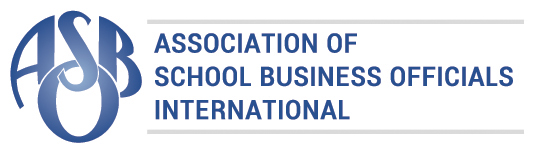 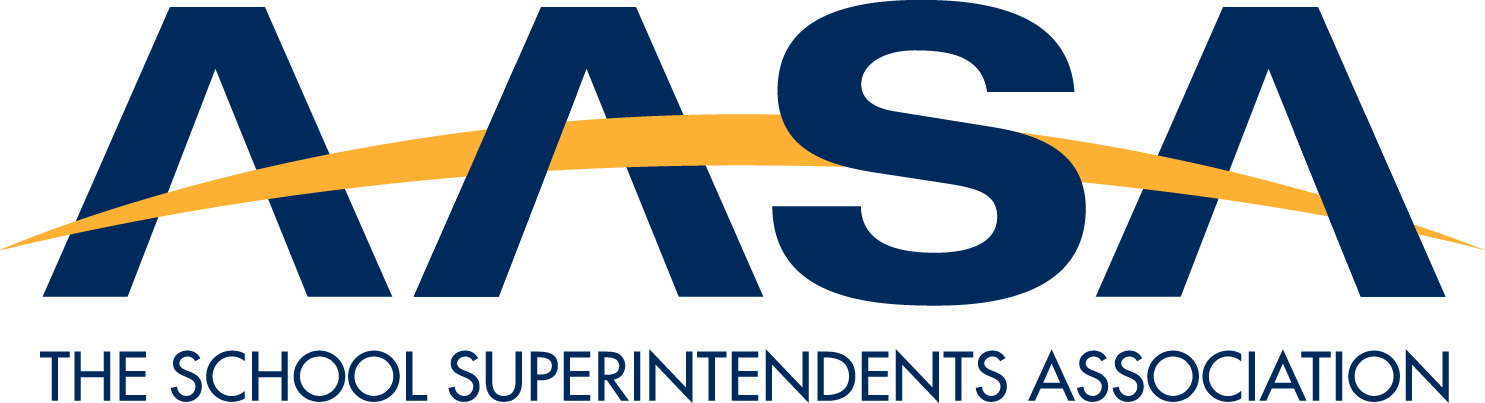 Legislative Briefing
AASA/ASBO
July 7, 2015
Things to Remember!
Your voice matters.
These decisions get made whether you weigh in or not.
You are best positioned to tell your district’s story.
It’s a marathon, not a sprint. It’s about relationships, not just content.
This is one of the most critical weeks for education policy we’ve seen in years. Let’s tell the good story of America’s public schools.
Topics to Focus On
HOT TOPICS
ESEA Reauthorization
IDEA MoE
Federal Funding
School Nutrition
Student Data/Privacy
MORE TOPICS
Perkins/Career Tech
E-Rate
Vouchers
Affordable Care Act
Higher Education Act
Early Education 
Rural (REAP, Forest Counties)
School Construction
& More!
Your conference packet includes talking points on the topics that are most relevant/the biggest organizational priorities. Refer to those for additional information!
ESEA: Environment & Context
Both chambers have bills on the floor this week, and both bills are a significant improvement over current law.
House: Highly partisan, contentious bill. Pulled from floor consideration in February. Simple majority to pass. 
Senate: Bipartisan bill passed unanimously out of committee. Needs 60 votes on the floor.
AASA and ASBO have endorsed both bills. House bill includes three problematic provisions (portability, Title I caps, and elimination of MoE) that the Senate bill improves.
ESEA: Proposal Overview
Full analysis, including a side-by-side comparison of the bills, can be found on the ESEA one-pager in your conference folder.
Both bills take pendulum of federal overreach and prescription and return it to state and local education agencies.
Maintains important guardrails for accountability, standards and assessment, but with significantly pared down role for federal government.
Maintains data disaggregation and graduation rates.
ESEA: In Your Meetings
Your Senators and your Representative will want to know where you stand. The pressure is as much about the base bills (which we endorse) as it is about the amendments:
OPPOSE vouchers and portability. 
OPPSOSE proposals to expand fed accountability (AYP 2.0)
OPPOSE any expansion of data collection beyond OCR
OPPOSE efforts to force FERPA into ESEA (Vitter amendment)
OPPOSE A-PLUS (House side)
Other amendment topics:
Background checks
Socio/emotional learning
Rural education
Community Schools
Grade Span testing
Student Non-Discrimination
Governor control
Title I formula
Child Nutrition
Healthy School Meals Flexibility Act
Introduced in bipartisan fashion in House and Senate
Would reduce whole grain requirement from 100% back to 50% and keep sodium limit at current level – Target 1
Healthy Hunger-Free Kids Act Reauthorization
Movement likely in the Senate in July, House in the Fall
Likely changes: reduction in regulations, change to community eligibility threshold, repeal of paid meal equity
Child Nutrition: In Your Meetings
AASA and ASBO share the same priorities:
10 cent per meal increase in reimbursement
Reduce whole grain requirements from 100% to 50%
Keep sodium requirements at Target 1 – cancel increase to Target 2 and 3
Allow any part of the reimbursable meal to be served a la carte
Change fruit and vegetable from “must take” to “may take”
Improving IDEA Maintenance of Effort
IDEA Full Funding Remains the #1 priority for both of our associations, but given proposed funding levels we need to push for greater flexibility in IDEA MoE
Recession highlighted need for broader MoE flexibility
Despite economic recovery in many places, MoE remains an issue
100% MoE disincentivizes investments in sped programs when district budgets are rebounding
Recently issued USED regulations regarding failure to meet MoE only make changes more critical
The BOLD Flexibility in IDEA Act
2 page bill with 2 parts
Local waiver 
District applies to state for waiver to reduce MoE if they experience exceptional or uncontrollable circumstances such as a natural disaster or a precipitous and unforeseen decline in the financial resources of the local educational agency
Must still comply with supplement/supplant
Must not be reducing special-ed disproportionately
2 new exceptions
Can reduce if districts finds efficiencies, not impacting services for special-ed students
Can reduce if district makes changes to contribution level re pension, healthcare contributions or other employee benefits
Source:  CEF Calculations based on CBO and OMB data
Federal Funding
The fundamental problem with both bills is that they are based on the sequester-level caps, which essentially freeze funding for non-defense discretionary programs (including education). AASA strongly believes that the only way to provide critical education funding is for Congress to replace the sequester.
House LHHS Bill
Cuts discretionary funding for USED by $2.77 billion (4.1%). 
Cuts exceed those of sequester
Brings funding to pre-2011 levels
Eliminates 27 programsFreezes funding for 40Cuts funding for 10Increases funding for 26
Senate LHHS Bill
Cuts discretionary funding for USED by $1.36 billion
Brings funding to pre-2011 levels
Eliminates 16 programsFreezes funding for 27Cuts funding for 48Increases funding for 11
Questions? Comments?
We talked about ESEA, nutrition, IDEA MoE and funding. We are happy to take questions on those or any other topic.
Early Education 
Rural (REAP, Forest Counties)
School Construction
& More!
Perkins/Career Tech
E-Rate
Vouchers
Affordable Care Act
Higher Education Act
Need Help on the Hill?
AASA staff will be on the hill all day. 
Contact us (email, text, phone or twitter).

Noelle Ellerson (nellerson@aasa.org; 703-774-6935; @Noellerson)
Sasha Pudelski (spudelski@aasa.org; 703-774-6933; @Spudelski)
Leslie Finnan (lfinnan@aasa.org; 703-203-3105 ; @LeslieFinnan)